じ ん   こ う    き
塵劫記
江戸時代の算術
和算を学ぼう２
からす算
パワポで解説
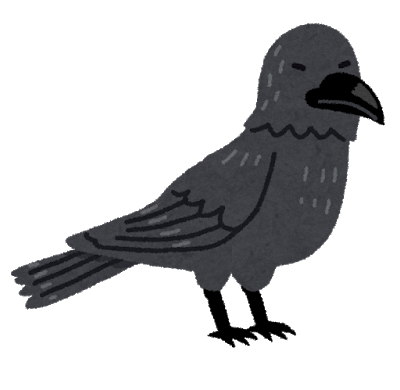 [Speaker Notes: 問題を読みましょう。]
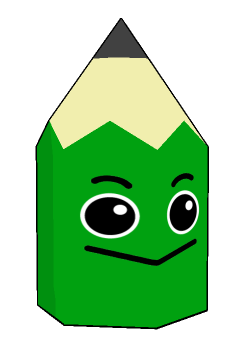 999羽のカラスが999ヶ所の浜で1羽あたり999回泣くと，全部で何回の鳴き声がありますか？
解き方
999をかける ⇒ 1000倍したものからその数自身を引く
まず、９９９に９９９を１回かけます
９９９×９９９＝９９９×（１０００－１）
　　　　　　　＝９９９×１０００－９９９
　　　　　　　＝９９９０００－９９９
　　　　　　　＝９９８００１
９９９０００
←９９９の１０００倍
－　　　９９９
←かける数９９９
９９８００１
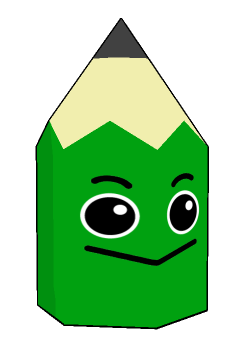 999羽のカラスが999ヶ所の浜で1羽あたり999回泣くと，全部で何回の鳴き声がありますか？
解き方
999をかける ⇒ 1000倍したものからその数自身を引く
９９８００１×９９９
＝９９８００１×（１０００－１）
＝９９８００１×１０００－９９８００１
９９９に９９９を１回かけた９９８００１を
１０００倍したものから９９８００１を引くので
９９８００１０００
－　　　９９８００１
９９７００２９９９
答え9億9700万2999回